Chemie
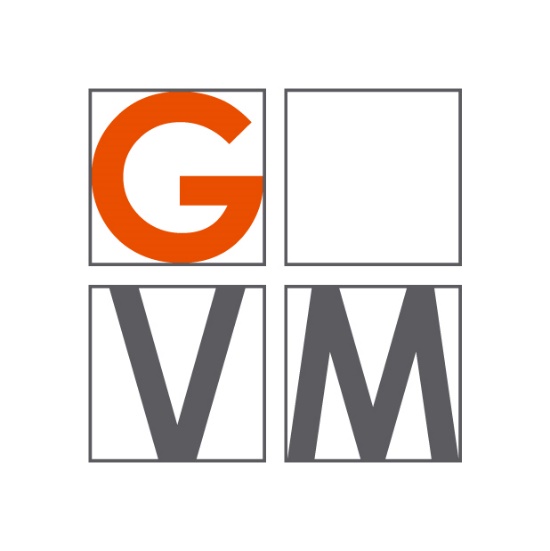 Gymnázium Velké meziříčí
www.gvm.cz
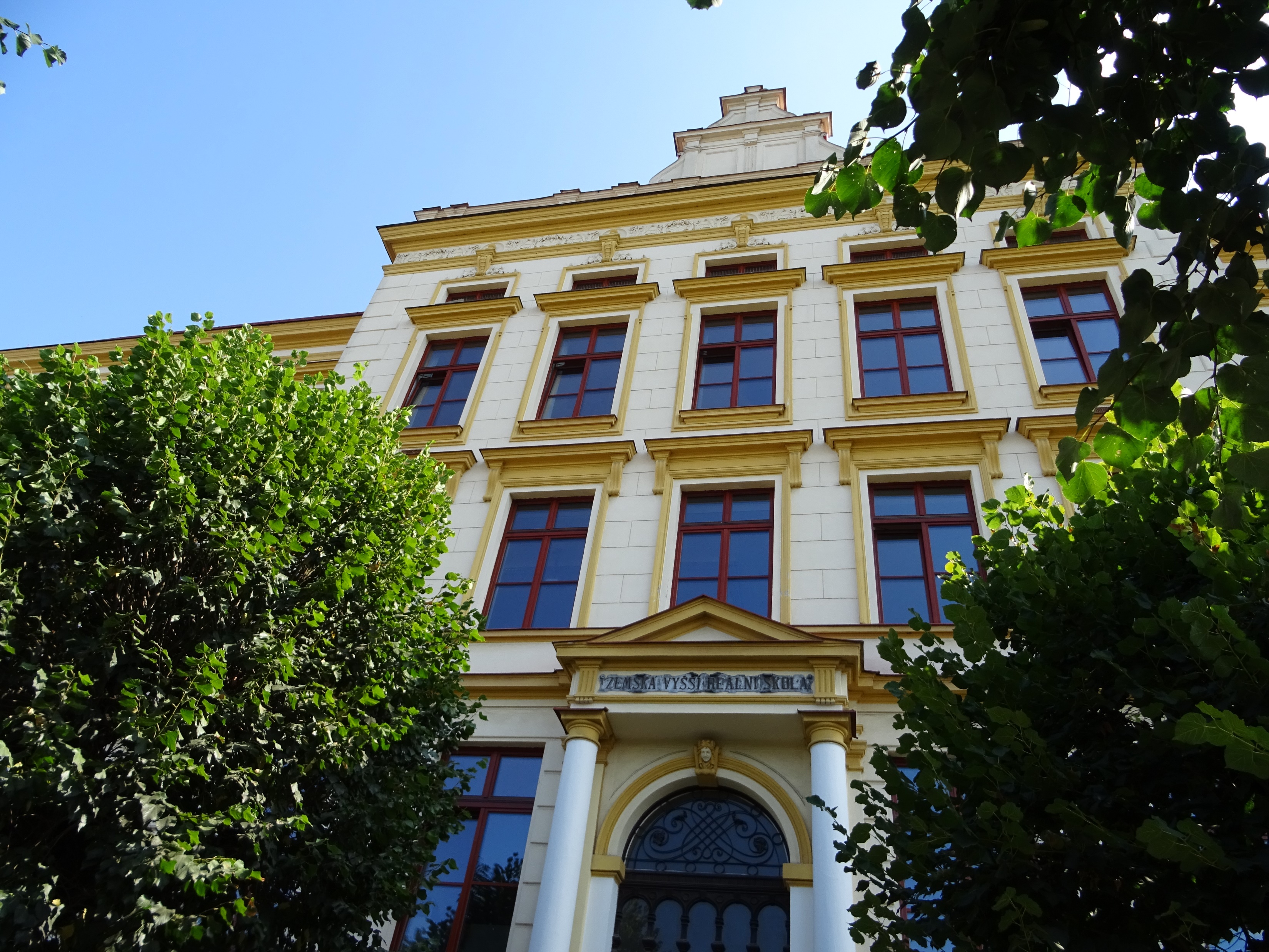 Chemie – nižší gymnázium
sekunda – kvarta (2 hodiny týdně)
studenti se seznamují se základními chemickými látkami a postupy
 Základy anorganické a organické chemie
 Přírodní látky (cukry, tuky, bílkoviny)
 Syntetické polymery
 Laboratorní práce (základní laboratorní techniky)
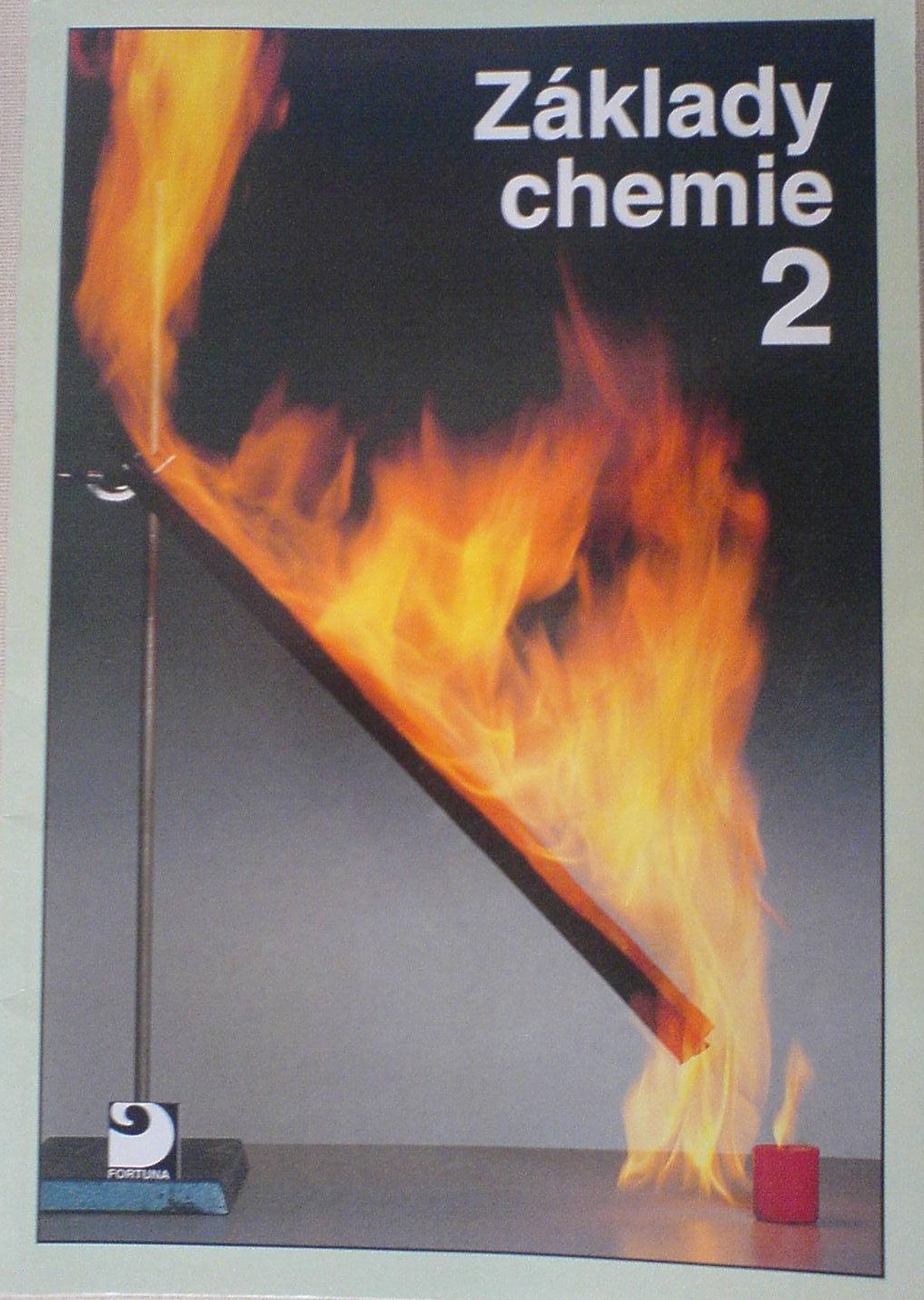 Chemie - vyšší gymnázium
kvinta + sexta (2 hodiny týdně)
septima (2 hodiny týdně + 1 hodina laboratorních prací)
oktáva (1 hodina týdně) 
 Základy obecné a fyzikální chemie
 Anorganická chemie – periodická soustava prvků
 Organická chemie 
 Chemie přírodních látek a biochemie
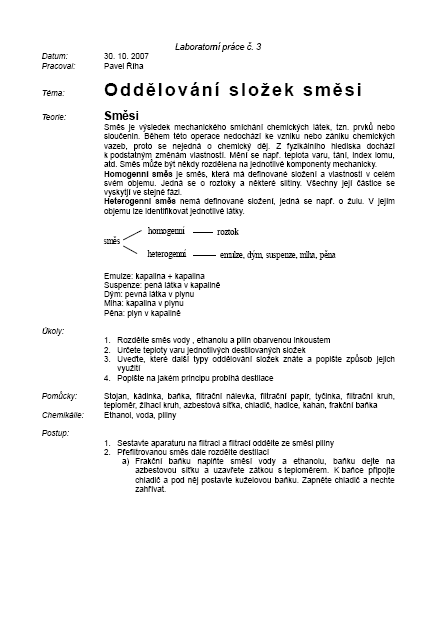 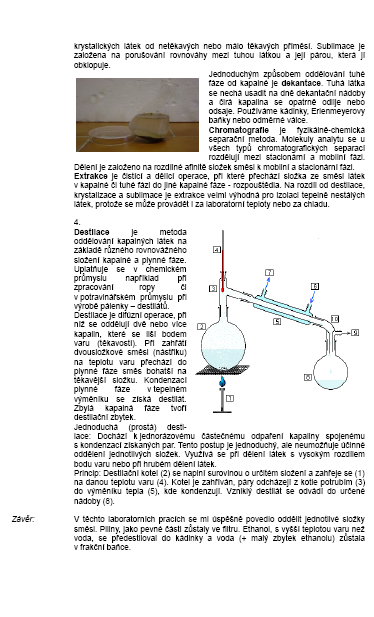 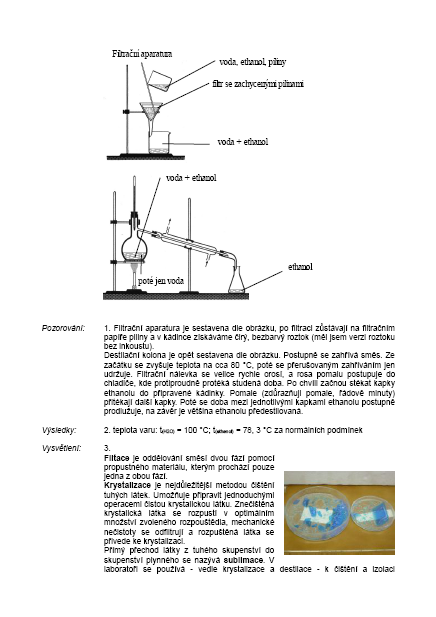 Semináře pro maturanty a zájemce
Studenti mohou navštěvovat dvouletý seminář Základy přírodních věd 
 třetí ročník – zeměpis a biologie
 čtvrtý ročník – chemie a fyzika
 chemie se věnuje především výpočtům a laboratorním cvičením
Chemický seminář
Ve čtvrtém ročníku si mohou studenti zvolit Chemický seminář, který slouží především jako příprava k maturitě.
 rozšiřující učivo
 příprava k maturitě
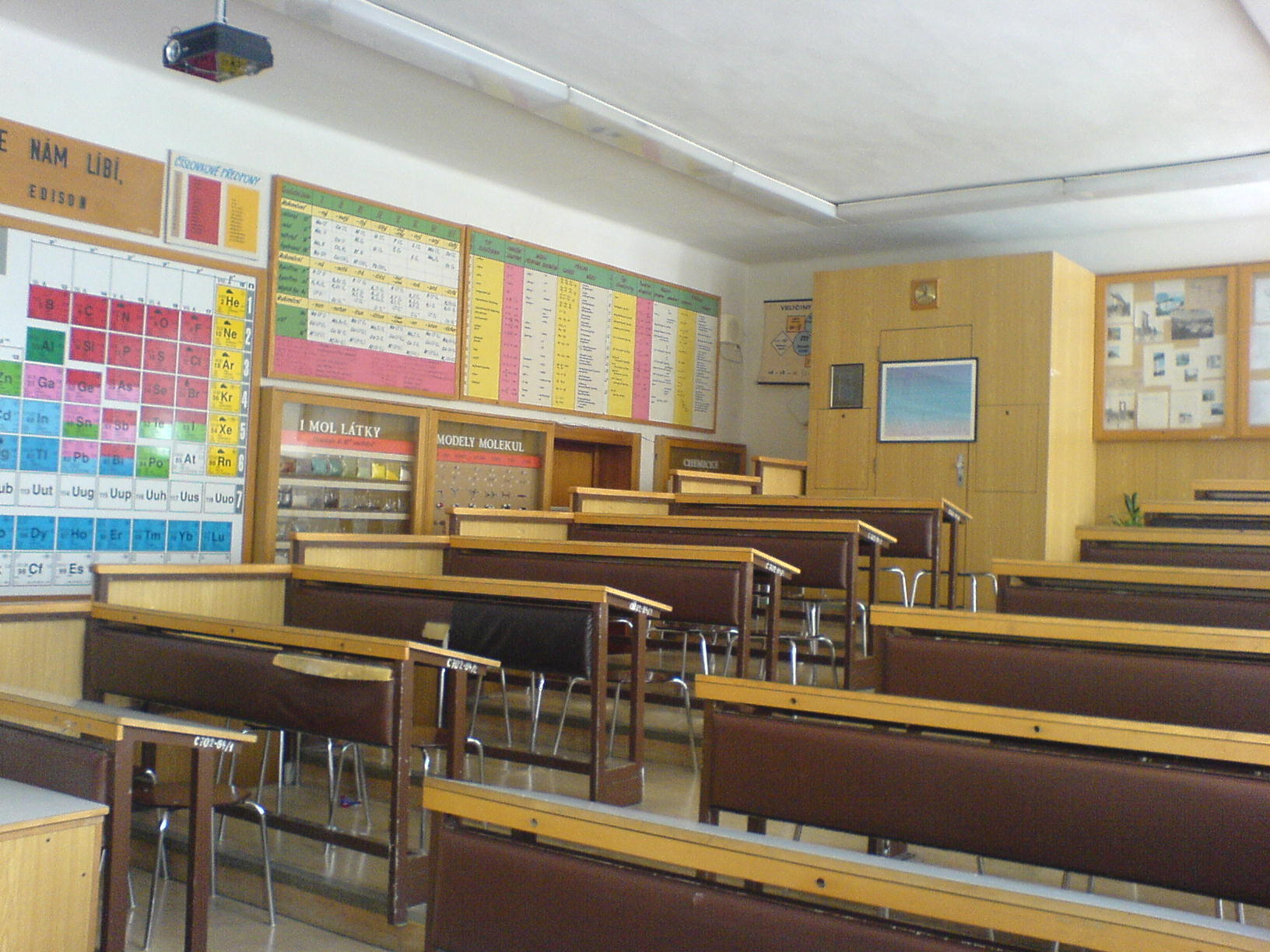 Učebna chemie
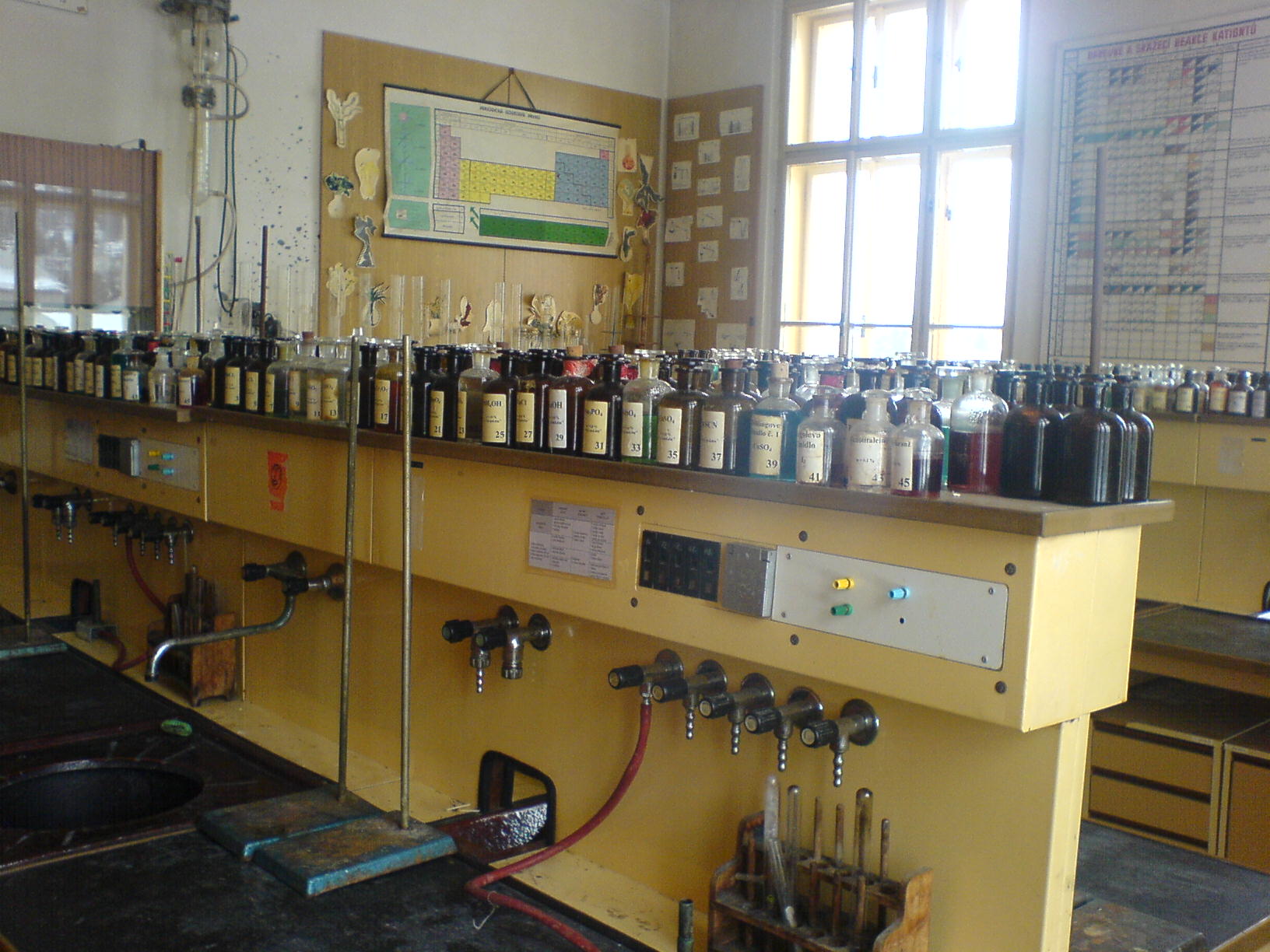 Laboratoř
Kabinet chemie
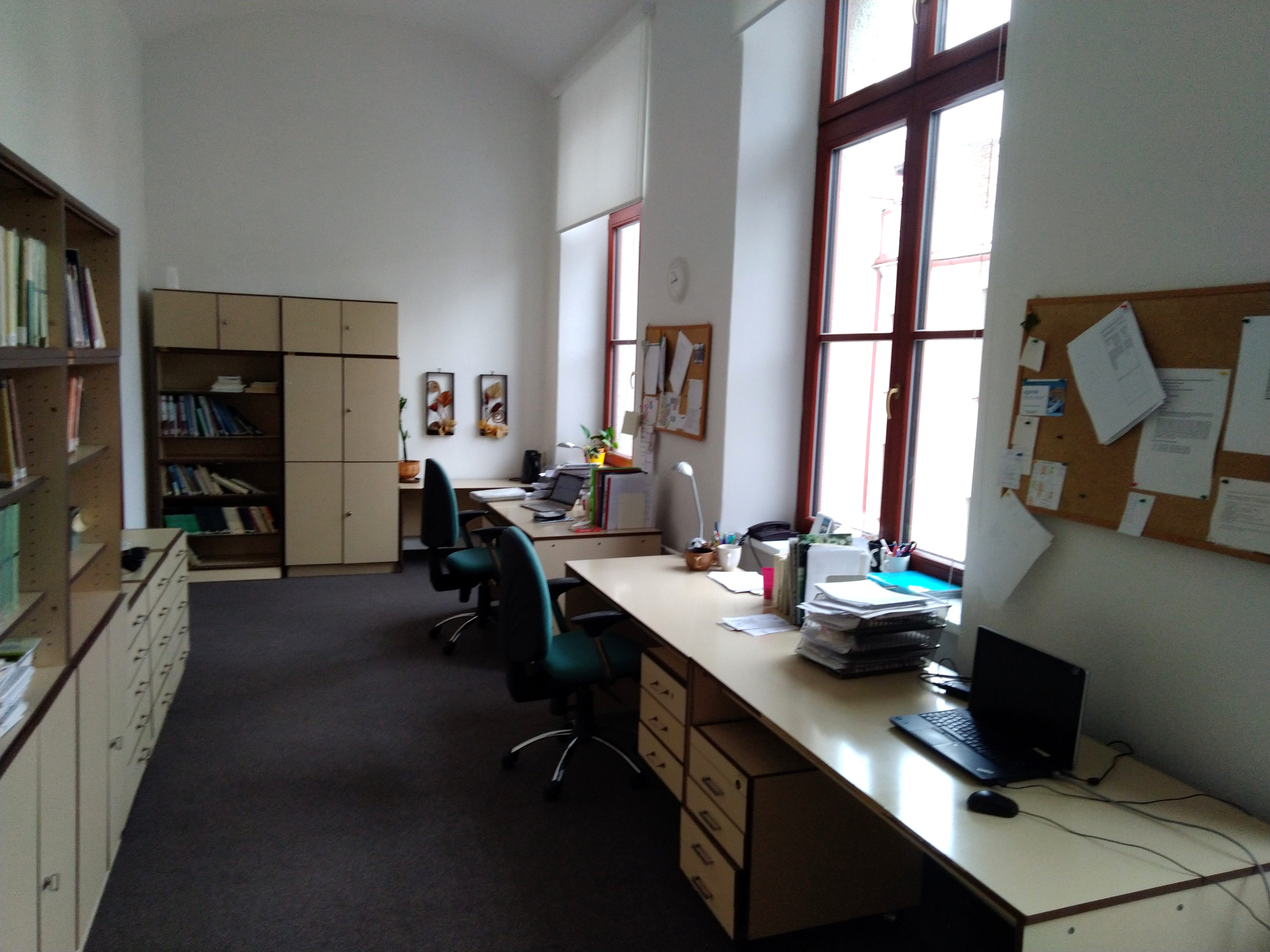 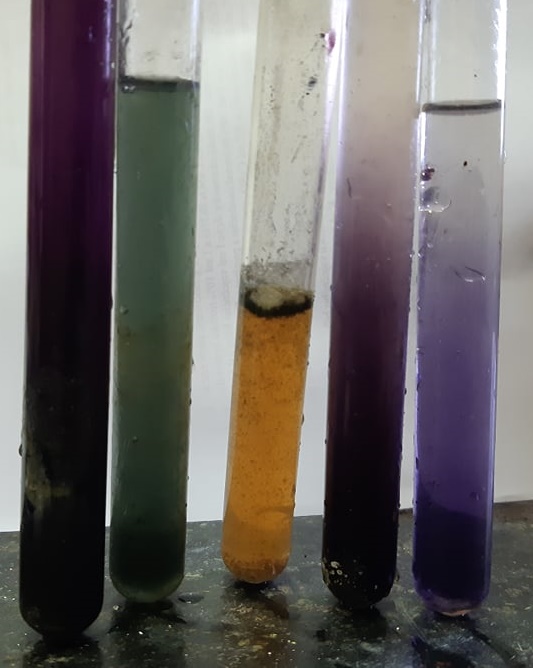 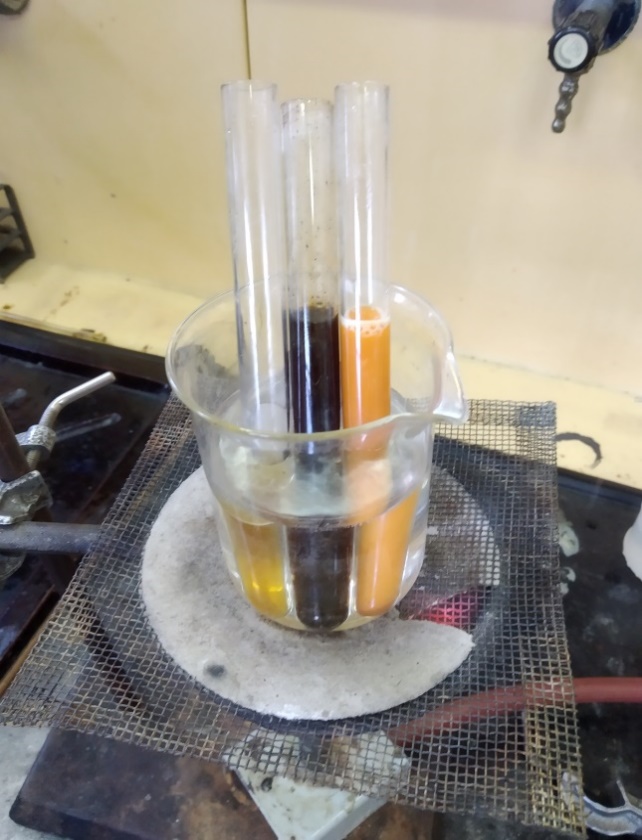 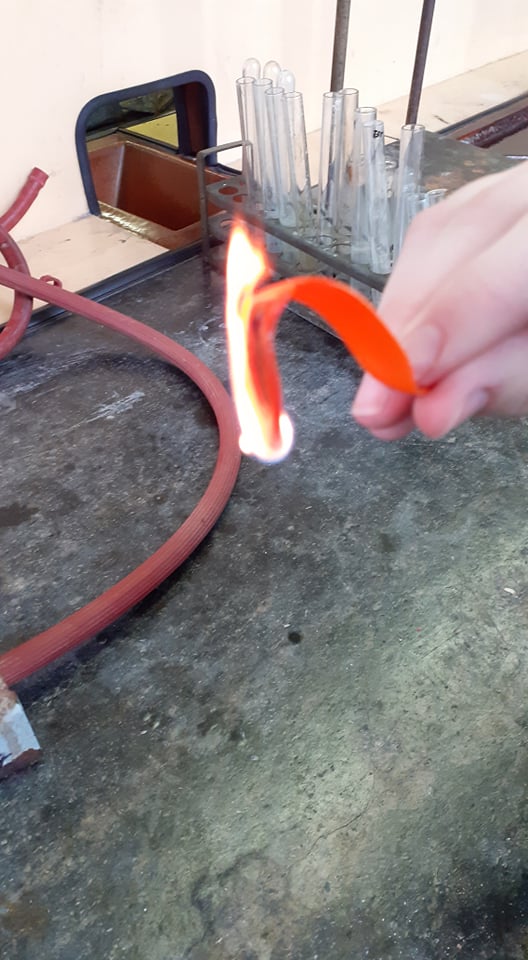 Z laboratorních prací
Učebnice napsaná kolegou Jaroslavem Fikrem